Участие граждан в налогово-бюджетной политике
Примеры Бразилии

Даниэль Питангейра де Авелино
1. Обзор ситуации в Бразилии
Политическое устройство
Законы о бюджете
Бюджетный процесс
Недавние события
Бразилия
Политическое устройство
Исполнительная власть
Законодательная власть
Судебная власть JUDICIARY
Президент министры
Национальный конгресс
Федеральные суды
Федеративный союз
государственная защита
Губернатор
Секретари
Ассамблея штата
Суды штатов
Штаты
Префект Секретари
Палата депутатов муниципалитета
Муниципалитеты
Бразилия
Законы о бюджете
Многолетний план – (на 4 года)
Закон об основных направлениях бюджетной политики – LDO (ежегодно)
Закон о ежегодном бюджете – LOA (ежегодно)
выборы
LDO
LOA
LDO
LOA
LDO
LOA
LDO
LOA
LDO
LOA
LDO
LOA
LDO
LOA
LDO
LOA
LDO
LOA
PPA 2008-2011
PPA 2012-2015
PPA 2016-2019
Федеративный союз
2010
2011
2012
2013
2014
2015
2016
2017
2018
LDO
LOA
LDO
LOA
LDO
LOA
LDO
LOA
LDO
LOA
LDO
LOA
LDO
LOA
LDO
LOA
LDO
LOA
PPA 2008-2011
PPA 2012-2015
PPA 2016-2019
Штаты
2010
2011
2012
2013
2014
2015
2016
2017
2018
LDO
LOA
LDO
LOA
LDO
LOA
LDO
LOA
LDO
LOA
LDO
LOA
LDO
LOA
LDO
LOA
LDO
LOA
PPA 2010-2013
PPA 2014-2017
PPA 2018-2021
Муниципалитеты
2010
2011
2012
2013
2014
2015
2016
2017
2018
Выборы
Бразилия
Бюджетный процесс
Исполнительная власть
Исполнительная власть
Законодательная власть
Законодательная власть
Судебная власть
Судебная власть
Исполнительная власть
Законодательная власть
Исполнительная власть
Государственная защита
Государственная защита
Предложения
Законопроект
Утвержденный закон
Принятый закон
Управление
Законодательная власть
Контрольно-ревизионный орган
Мониторинг
Оценка
Подотчетность
Исполнительная власть
Счетный суд
Бразилия
Недавние события
выборы
1985
Косвенно: Танкредо Невес (PMDB)
Кончина (1985)
1989
Фернандо Коллор (PRN)
Импичмент (1992)
1994
Фернандо Энрике (PSDB)
1998
Фернандо Энрике(PSDB)
Полномочия переданы Вице-президенту
Лула (PT)
2002
2006
Лула (PT)
2010
Дилма Руссефф (PT)
2014
Дилма Руссефф (PT)
Импичмент (2016)
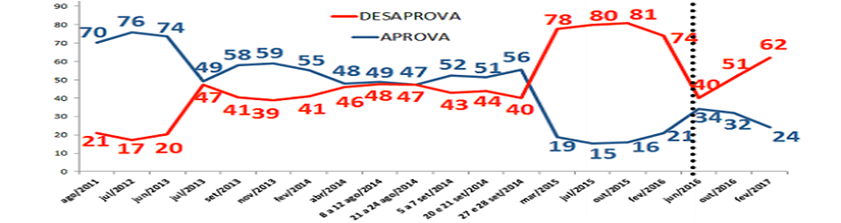 Рейтинг неодобрения
Рейтинг популярности президента
Источник: CNT/MDA
Рейтинг одобрения
11
12
2013
2014
2015
2016
17
2. Обзор участия граждан в бюджетном процессе
Всеобщая декларация прав человека
Конституция Бразилии
Конституция Киргизской Республики
Иберо-американский устав гражданского участия
Закон Бразилии о бюджетной ответственности
Демократия на основе гражданского участия
Взаимодействие государства и общества
Международные индексы
Индекс демократии
Глобальный индекс открытых данных
Индекс открытости бюджета
Всеобщая декларация прав человека (1948 г.)
Статья 21. 
(1) Каждый гражданин имеет право на участие в управлении своей страной либо напрямую, либо через свободно избранных представителей.(2) Каждый гражданин имеет право на равный доступ к государственным услугам в своей стране.(3) Воля народа – основа государственной власти; такая воля выражается посредством периодических и справедливых выборов, которые проводятся путем общенационального и равноправного голосования с помощью тайного волеизъявления или посредством адекватной процедуры, гарантирующей свободное голосование.
(источник: OHCHR-UN)
8
Конституция Бразилии 1988 г. (Constituição da República Federativa do Brasil de 1988)
Art 1º (...)
   Parágrafo único
   Todo o poder emana do povo, que o exerce por meio de representantes eleitos ou diretamente, nos termos desta Constituição.

Статья 1º, один пункт
Вся власть исходит от народа, который выражает ее через своих выбранных представителей или напрямую в соответствии с действующей Конституцией.
9
КЫРГЫЗ РЕСПУБЛИКАСЫНЫН КОНСТИТУЦИЯСЫ – 2010Конституция Киргизской Республики – 2010 г.
2-берене.
1. Кыргызстандын эли эгемендиктин ээси жана Кыргыз Республикасындагы мамлекеттик бийликтин бирден-бир булагы болуп саналат.
2. Кыргызстандын эли өз бийлигин ушул Конституциянын жана мыйзамдардын негизинде түздөн-түз шайлоолордо жана референдумдарда, ошондой эле мамлекеттик органдардын жана жергиликтүү өз алдынча башкаруу органдарынын системасы аркылуу жүзөгө ашырат.
5. Мамлекет мыйзамда белгиленген ар кайсы социалдык топтордун мамлекеттик органдардагы жана жергиликтүү өз алдынча башкаруу органдарындагы, анын ичинде чечим чыгаруу деңгээлинде өкүлчүлүгү үчүн шарттарды түзөт.
Статья 2
1. Народ Кыргызстана является носителем суверенитета и единственным источником государственной власти в Кыргызской Республике. 
2. Народ Кыргызстана осуществляет свою власть непосредственно на выборах и референдумах, а также через систему государственных органов и органов местного самоуправления на основе настоящей Конституции и законов Кыргызской Республики.
5. Государство гарантирует условия для представительства разных предусмотренных в законе общественных групп в органах власти и органах местного самоуправления, в том числе на уровне принятия решений.
10
Иберо-американская хартия гражданского участия в государственном управлении (2009)
Для целей настоящей Иберо-американской хартии под гражданским участием в государственном управлении понимается общественная процедура разработки государственной политики, которая в соответствии с общими интересами демократического общества направлена на обеспечение возможностей граждан, расширение экономических, социальных, культурных, политических и гражданских прав лиц, организаций и групп, членами которых они являются, а также прав общин и коренного населения.
В этой связи упоминаемое в настоящей Хартии понятие «гражданское» участие относится не к лицам, обладающим исключительными гражданскими или национальными правами, а ко всему населению в части государственного управления страной, в которой они проживают, и в части прав, которыми они обладают.
Закон о бюджетной ответственности Бразилии– LRF 2000
LEI COMPLEMENTAR Nº 101, DE 4 DE MAIO DE 2000.
Art. 48. (...)
 Parágrafo único.  A transparência será assegurada também mediante: 
        I – incentivo à participação popular e realização de audiências públicas, durante os processos de elaboração e discussão dos planos, lei de diretrizes orçamentárias e orçamentos;
Статья 48 (...) единственный пункт
Прозрачность также обеспечивается за счет:
I – стимулов для общественного участия и проведения общественных слушаний в ходе всех процедур разработки и обсуждения планов, основных направлений бюджетной политики и бюджетов.
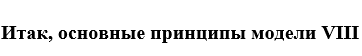 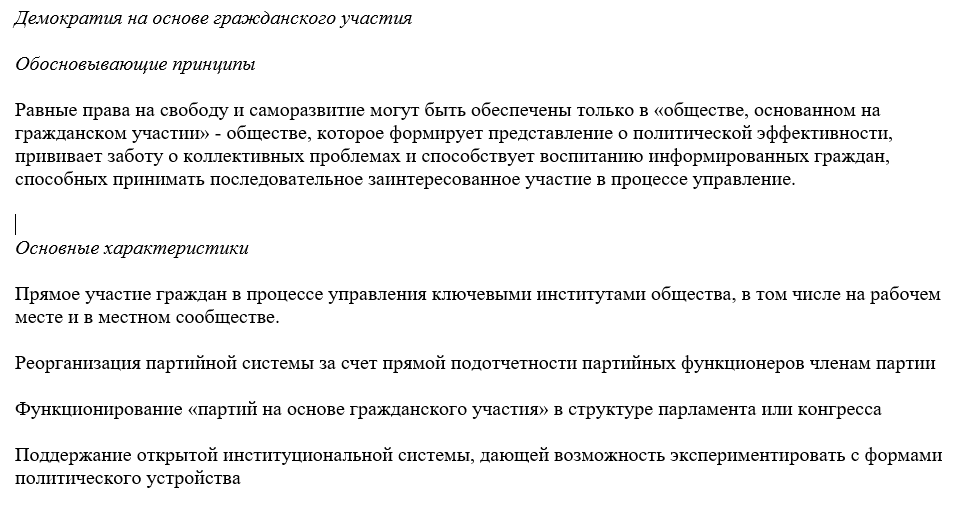 HELD, David. Models of democracy. 3rd Edition. Stanford: Stanford University Press, 2006, p.215.
Source: IPEA.gov.br (2012)	% programs		% institutions
Взаимодействие государства и общества
Ежегодное процентное соотношение 
государственных программ и ведомств, взаимодействующих с обществом
2002-2010 гг.
05/04/2017
14
Взаимодействие государства и общества
Пространственное взаимодействие между видами государственной политики
и видами взаимодействия
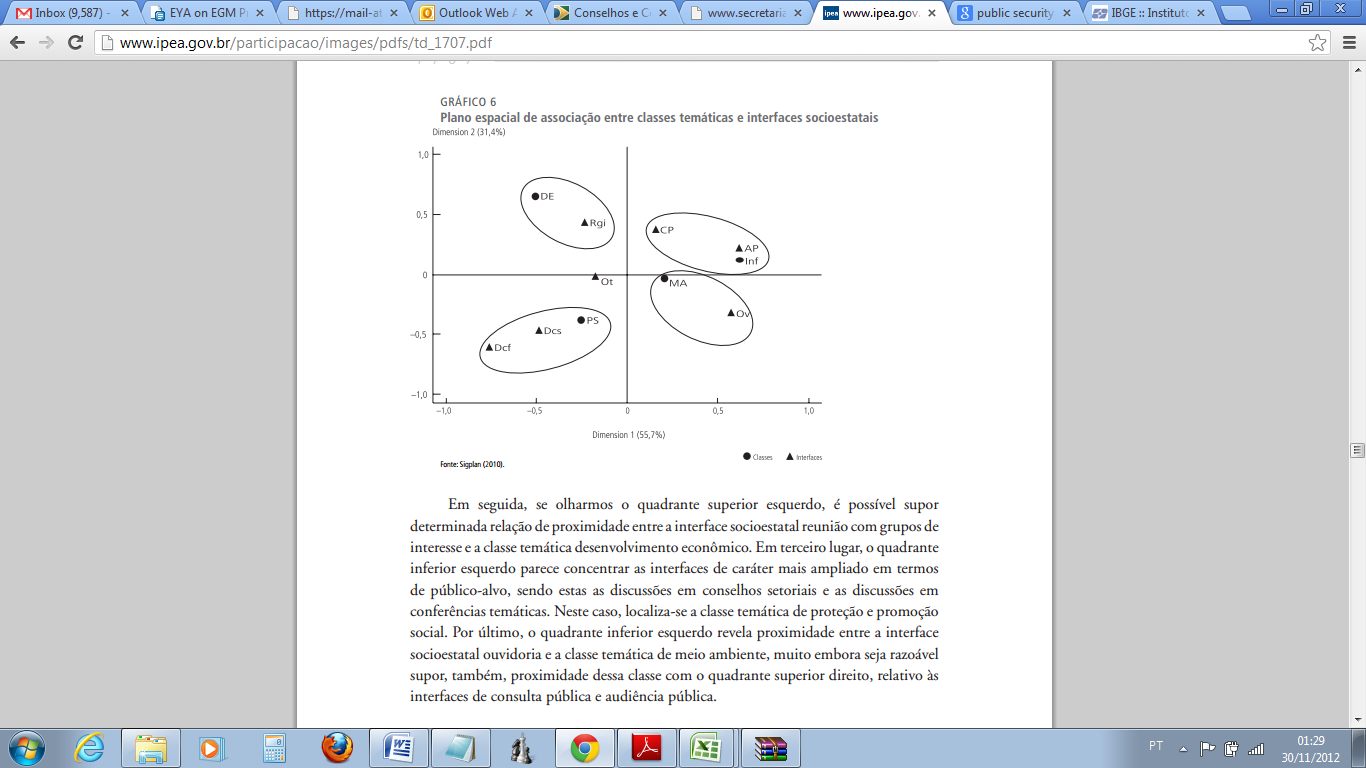 05/04/2017
15
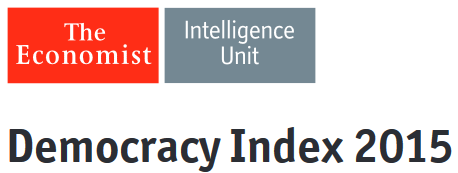 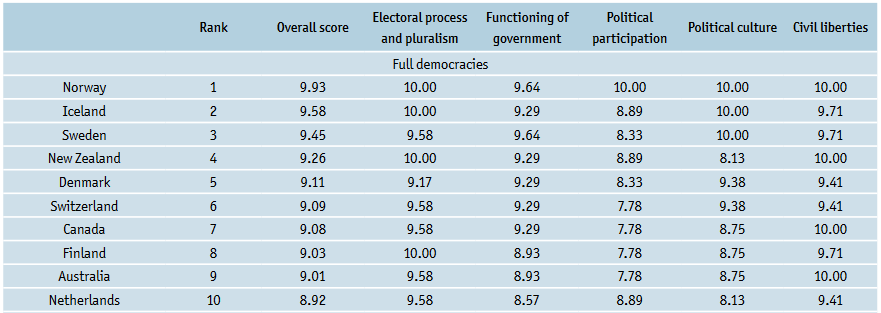 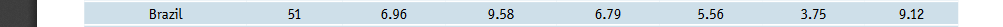 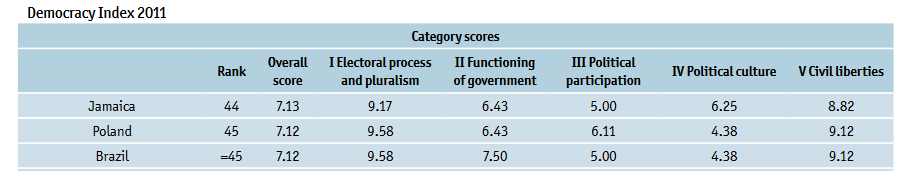 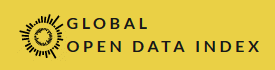 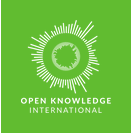 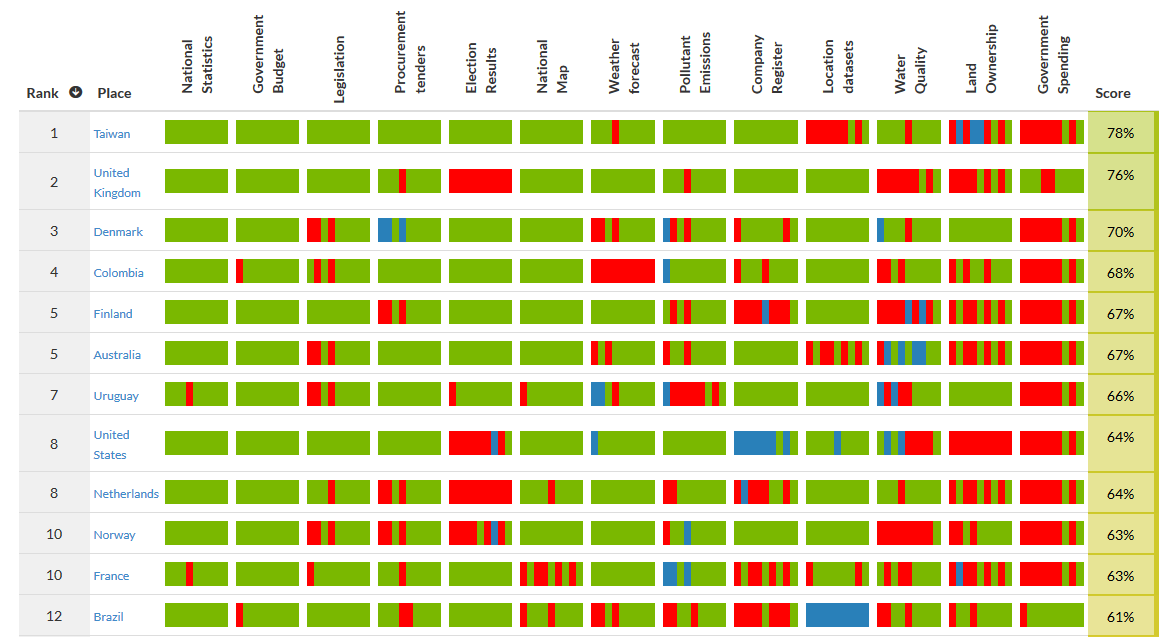 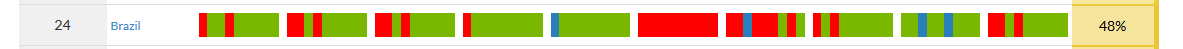 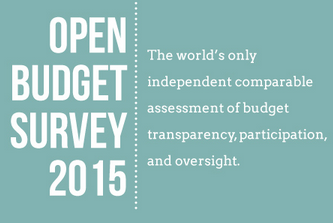 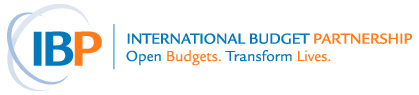 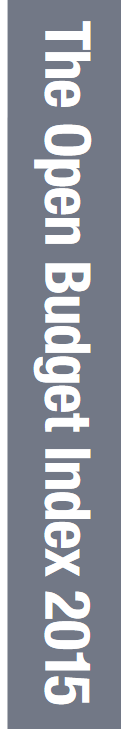 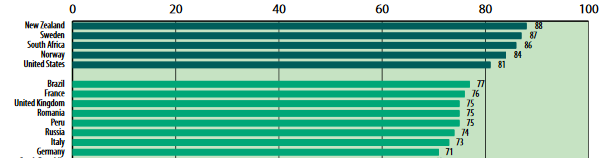 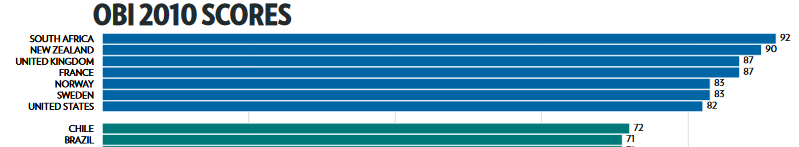 3. Инструменты общественного участия
Инициативное бюджетирование
Общественные советы по государственной политике
Форум для взаимодействия советов
Общественные консультации и слушания
Предложенные населением поправки в законодательство

Среди прочего...
Национальные конференции
Представительства омбудсмена
Круглые столы для проведения диалога
Прочее
Инициативное бюджетирование
Прошлый опыт в Бразилии (70-е и 80-е гг.)

Опыт Порто Алегре (1989 г.)

В 1995 г. в ходе Второй конференции ООН по населенным пунктам (Хабитат II) в Стамбуле был признан ООН в качестве одного из лучших примеров государственной политики в городских условиях;

В 1995 г.  Всемирный банк провел семинар по инициативному бюджетированию в Порто Алегре и приступил к распространению практики;

В 1999 г. Межамериканский банк развития обсудил вопрос об инициативном бюджетировании в ходе семинара в Вашингтоне и приступил к распространению практики;

В январе 2001 г. в Порто Алегре состоялось первое заседание Глобального социального форума.
20
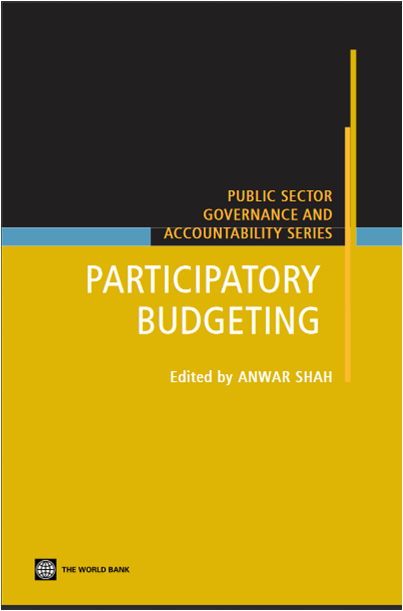 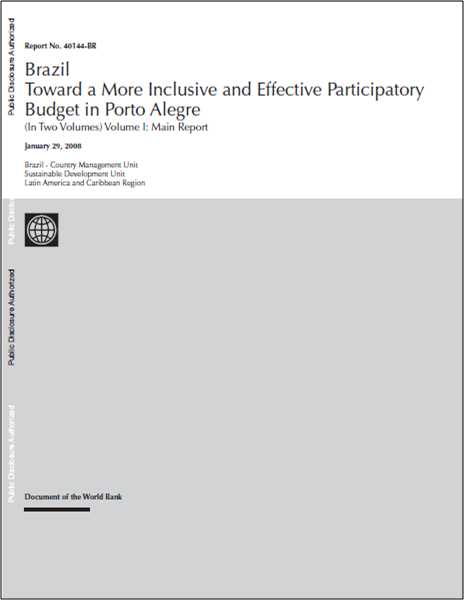 21
Инициативное бюджетирование
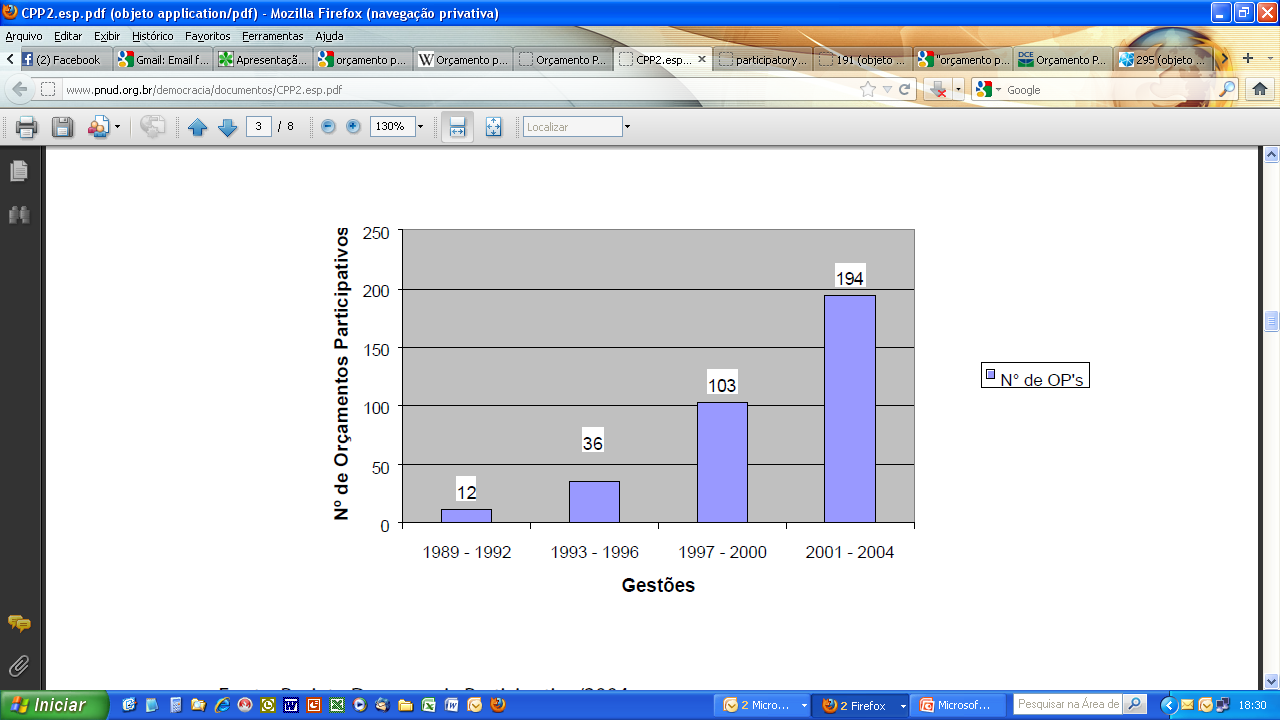 Количество практик  в рамках инициативного бюджетирования
Мандаты (муниципалитеты/Бразилия)
Source: Projeto Democracia Participativa - 2004
22
Инициативное бюджетирование
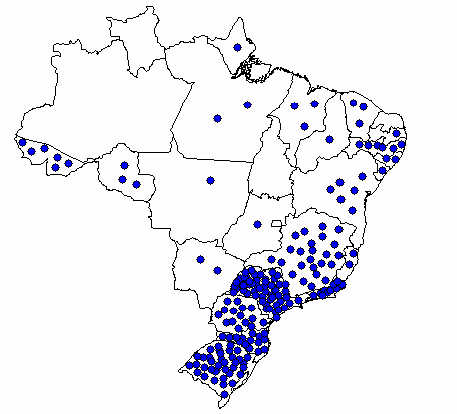 Источник: PNUD/SG-PR-BrasilInternational Conference “Democracia, Participação Cidadã e Federalismo”, 2004.
23
Инициативное бюджетирование в мире
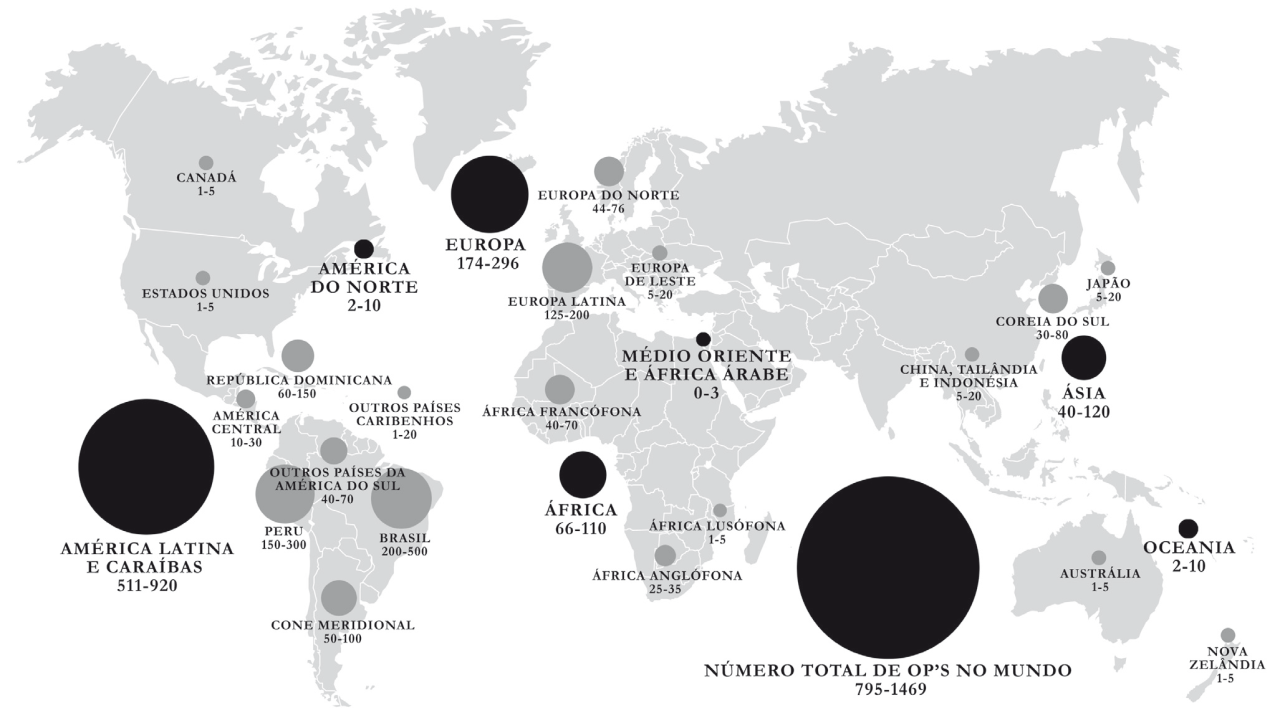 Source: Sintomer et al. (2012).
24
Советы в Бразилии
Контекст
Source: ibge.gov.br (2009-2012).
Советы в Бразилии
Национальные советы
Сколько всего?

60 национальных советов
(источник: Arquitetura da Participação Social no Brasil – INESC/Polis)

35 национальных советов
5 национальных комиссий
57 других коллективных органов
(Источник : Guia dos Conselhos Nacionais – SGPR)

62 национальных совета
33 национальные комиссии
14 национальных комитетов
(Source: Sistema de Informações Organizacionais – SIORG/MPOG)
Советы в Бразилии
Преобразование советов
Советы, преобразованные в государственные ведомства в Бразилии, 1933–1967 гг.
Источник: Senado Federal (2012)
Советы в Бразилии
Включение Советов
Советы, включенные в федеральные органы власти:

Национальный совет по научно-техническому развитию - CNPq (Foundation/MCTIC)

Управленческий совет по экономической защите  - CADE (Autarchy/MJC)

Национальная комиссия по ядерной энергетике  - CNEN (Autarchy/MCTIC)

Комиссия Бразилии по рынку ценных бумаг и биржам  - CVM (Autarchy/MF)

Cf. DECRETO Nº 6.129, DE 20 DE JUNHO DE 2007
Советы в Бразилии
Мозаика
Conanda
Conaeti
CNCD
Codefat
CDDPH
CNDI
CCFGTS
CNIG
Conatrae
CNES
Conade
CNDM
CRT
CNPCP
CNRH
CNAPO
Conama
CNPI
Conjuve
CONSEA
CONAD
CONASP
CNAS
CCEBC
CDES
CNPE
CNPCT
CNE
CNPS
CNPIR
Condraf
CNE
Concidades
CNT
CCT
CNS
CONAPE
CTPCC
CONDEC
CNPC
Форум для взаимодействия советов
Структуры второго уровня с участием граждан
Социальные движения
Участие 
второго уровня
Социальные движения
Форум для взаимодействия советов
Социальные движения
Участие первого уровня
Conaeti
CRT
CNES
CNIG
CNPCT
CNPE
CNCD
CDDPH
Conade
CNDI
Conanda
Conama
CNPI
CNPCP
Conatrae
CONSEA
CNDM
CNRH
CNE
CONAD
CONASP
CDES
Conjuve
CNAS
CNT
CNPIR
CNPS
CNE
Concidades
Condraf
CONDEC
CNS
CNPC
CCT
CONAPE
CTPCC
Форум для взаимодействия советов
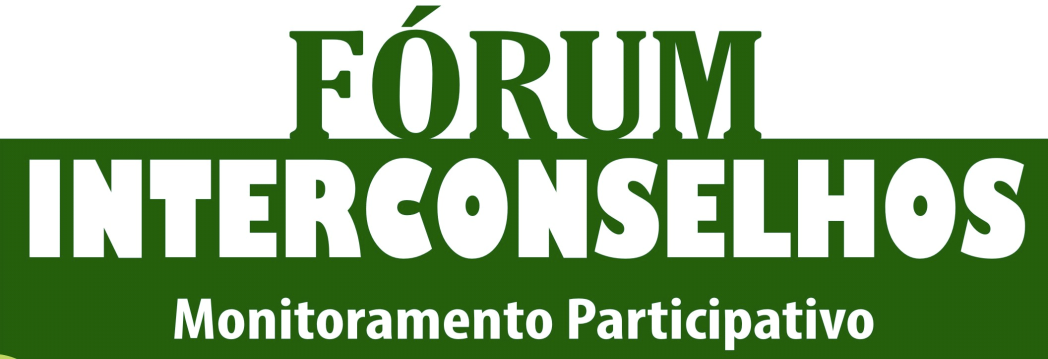 I Форум–май 2011 г.
	Предложения граждан, касающиеся национального плана на 2012-2015 гг.
II форум– октябрь 2011 г.
Ответ органов власти
III форум– ноябрь 2012 г.
	предложения о проведении мониторинга с участием общественности – Совместная программа действий
IV форум– сентябрь 2013 г.
	первый отчет о выполнении Совместной программы действий
V форум– декабрь 2014 г .
Второй отчет о выполнении Совместной программы действий

Форум «Диалог в Бразилии» – 2015 – Национальный план на 2016-2019 гг.
Форум для взаимодействия советов
Совместные программы действий
Расовое равноправие, представители общин «киломбола»  и традиционных сообществ
Женщины
Дети и подростки
Молодежь
Пожилые граждане
Граждане с ограниченными возможностями
ЛГБТ сообщество
Коренное население
Обитатели городских улиц
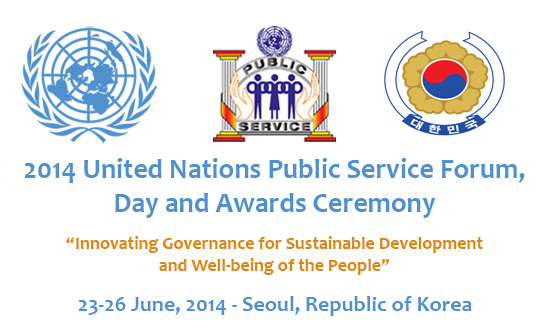 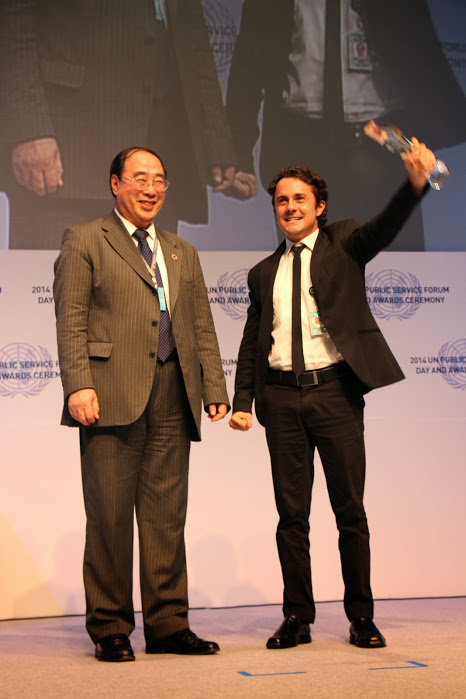 Награда ООН за государственную службу – наиболее престижная международная награда за выдающуюся деятельность в области государственной службы. Она присуждается за творческие достижения и вклад государственных институтов, которые способствовали повышению эффективности и ответственности государственного управления в странах во всем мире. Награда ООН за государственную службу присуждается по итогам ежегодного конкурса и направлена на повышение роли, профессионализма и общественного признания государственной службы. (UN/DESA)
Общественные консультации/слушания
Примеры управления бюджетом
Множество примеров – инициативы исполнительной или законодательной власти

В 2012 г. «Открытое письмо за демократизацию и прозрачность государственного бюджета» подписали 97 организаций гражданского общества

Закон об основных направлениях бюджетной политики (LDO) был размещен в интернете для проведения общественных консультаций: 2013 – 2014 – 2015 – 2016 гг. (национальный уровень)

Закон о ежегодном бюджете был представлен для проведения общественных слушаний и получения предложений от организаций гражданского общества: 2013 – 2014 гг. (национальный уровень)
Предложенные населением поправки
Совместная комиссия по бюджету (национальный конгресс)
Парламентарии могут вносить поправки в федеральный бюджет – от своего имени либо от имени партии

Поправка – включение статьи расходов для какой-либо цели 
(размер ограничен)

В 2012 г. муниципалитетам было разрешено вносить поправки в федеральный бюджет напрямую (практика прекращена) 
Но...

Города с численностью населения до 50 000;
Суммы от 300 до 600 тыс. реалов (USD 96 600 – 193 200);
Конкретные направления государственной политики;
После обязательного проведения общественных слушаний для определения приоритетов.
Цифровая демократия
Законодательная власть
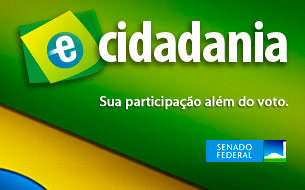 https://www12.senado.leg.br/ecidadania/
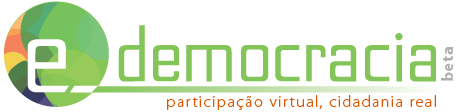 http://edemocracia.camara.gov.br/
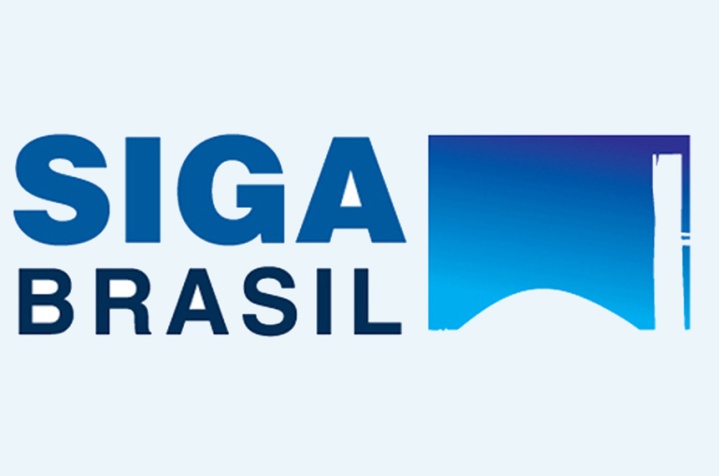 https://www12.senado.leg.br/orcamento/sigabrasil
Цифровая демократия
Исполнительная власть
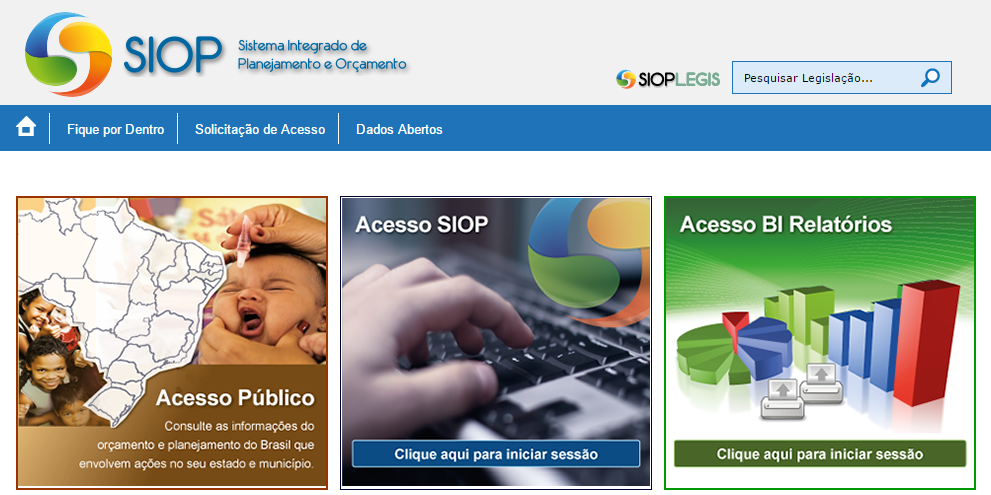 https://www.siop.planejamento.gov.br/
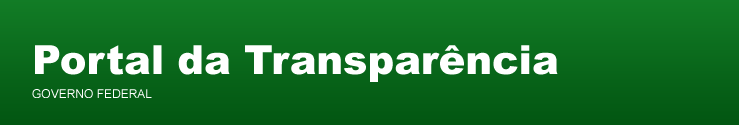 http://www.portaldatransparencia.gov.br/
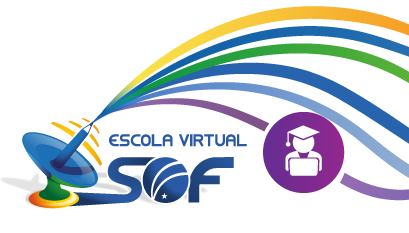 https://ead.orcamentofederal.gov.br/
Прозрачность
Портал по вопросам прозрачности
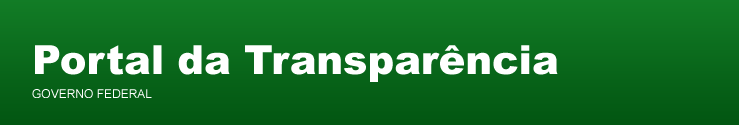 http://www.portaldatransparencia.gov.br/
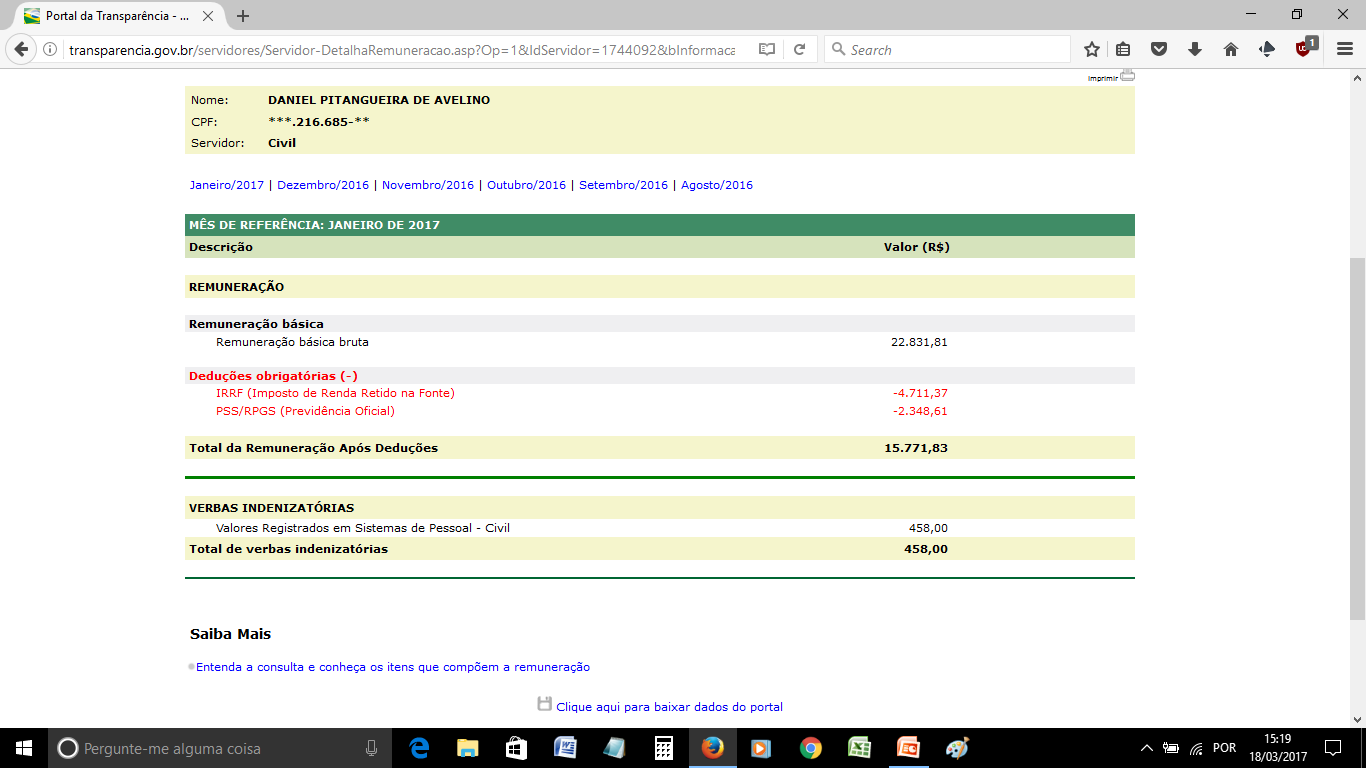 = USD 5,101.26
Общественное участие
Предпосылки
Самодостаточность несовместима с диалогом. Мужчины и женщины, не обладающие смирением (или утратившие его), не могут обращаться к людям и не могут в партнерстве с ними понять и изменить мир. Тому, кто не способен признать себя таким же смертным, как и все остальные, еще предстоит пройти долгий путь, прежде чем он придет к пониманию. Когда наступит этот момент, не будет ни полных невежд, ни абсолютных мудрецов; будут только люди, стремящиеся совместно узнать больше, чем они знают сейчас.

Паулу Фрейре «Педагогика угнетенных».
Чоң рахмат!
DANIEL AVELINO

daniel.avelino@ipea.gov.br
davelino@gmail.com

(+55 61) 2026-5500
(+55 61) 9 9156-5657